La Nutrición y la Alimentación como Factor de Bienestar Humano
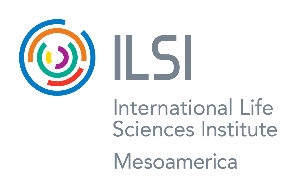 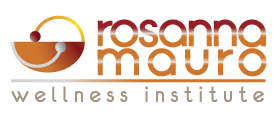 Dra. Rosanna mauro de maya, MS, RD, CEDRD-S  
                                                                                                                                              
Nutricionista, master en psicología grupal
Especialista en trastornos de la conducta alimentaria (IAEDP)
Graduada del programa de salud y estilo de vida integrativa (U.Arizona), EXPERTA EN ENTREVISTA MOTIVACIONAL
Coach integral e integrativa certificada (una, universidad de Arizona)
Tel. (506) 8312-3936 / info@rosannamauro.com www.rosannamauro.com
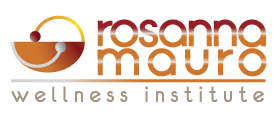 Las opiniones expresadas en esta ponencia son propias y no reflejan aquellas del Instituto Internacional de Ciencias de la Vida—ILSI Mesoamérica o de ILSI Global
Es prohibida la reproducción total o parcial de la siguiente presentación.
Agenda de la Sesión
Conceptos de salud y bienestar desde el Enfoque Integrativo de Salud

Interacción Microsistema-Macrosistema y su Efecto sobre la Salud y Bienestar

Acciones para Favorecer el Bienestar Humano
La Salud, la Nutrición y el Bienestar
“La salud es un estado de completo bienestar físico, mental y social, y no solamente la ausencia de afecciones o enfermedades.”        --Organización Mundial de la Salud
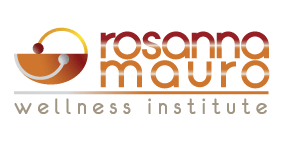 La Salud: Un Reto Multifactorial
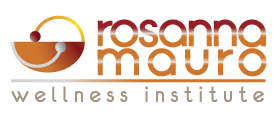 Bienestar. Def.
1. m. Conjunto de las cosas necesarias para vivir bien.
2. m. Vida holgada o abastecida de cuanto conduce a pasarlo    bien y con tranquilidad.
3. m. Estado de la persona en el que se le hace sensible el buen funcionamiento de su actividad somática y psíquica.


Fuente: Diccionario de la Real Academia Española
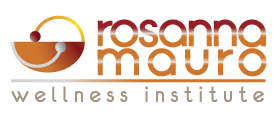 Fuente: Diccionario de la Real Academia Española
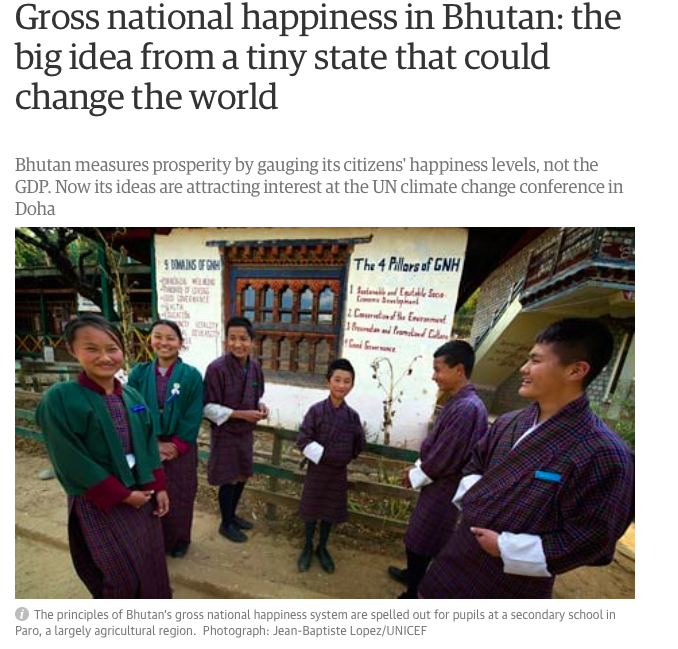 Fuente: The Guardian, 1-12-2012
[Speaker Notes: Psychological wellbeing
Health
Education
Time use
Cultural diversity and resilience
Good governance
Community vitality
Ecological diversity and resilience
Living standards]
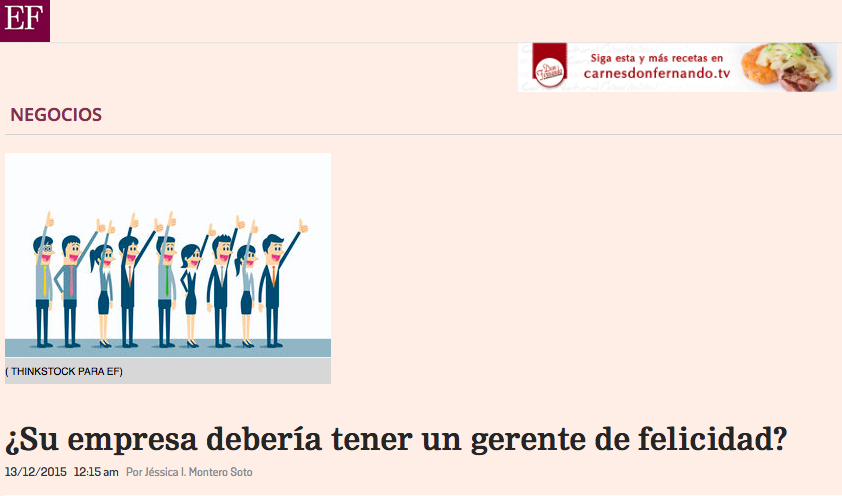 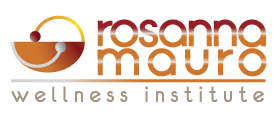 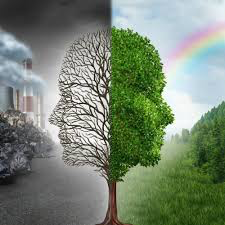 La Salud y el Bienestar son el Resultado de una Compleja Interacción entre los Sistemas Externos e Internos del Individuo
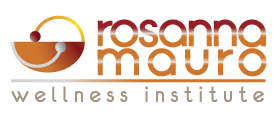 Los Sistemas Externos
Influencias sobre LA ELECCIÓN Y el consumo
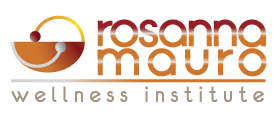 Fuente: La Teoría Ecológica del Desarrollo del Ser Humano (Bonfrenbrenner, 1979)
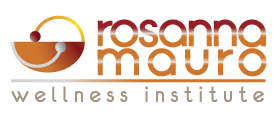 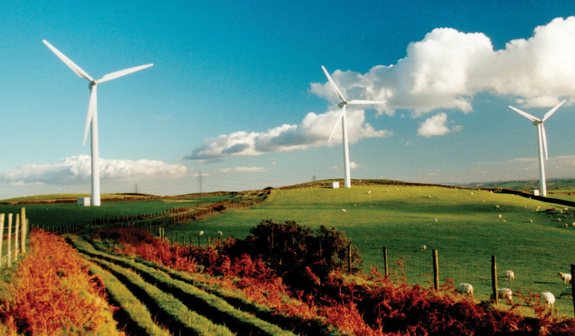 Ambiente físico
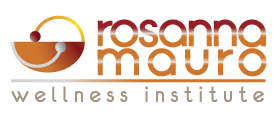 Algunas Influencias
Familia, cultura y sociedad 
Medios de comunicación
Disponibilidad de alimentos 
Áreas verdes y oportunidades de recreación
Mercadotecnia de alimentos
Valor hedónico de alimentos
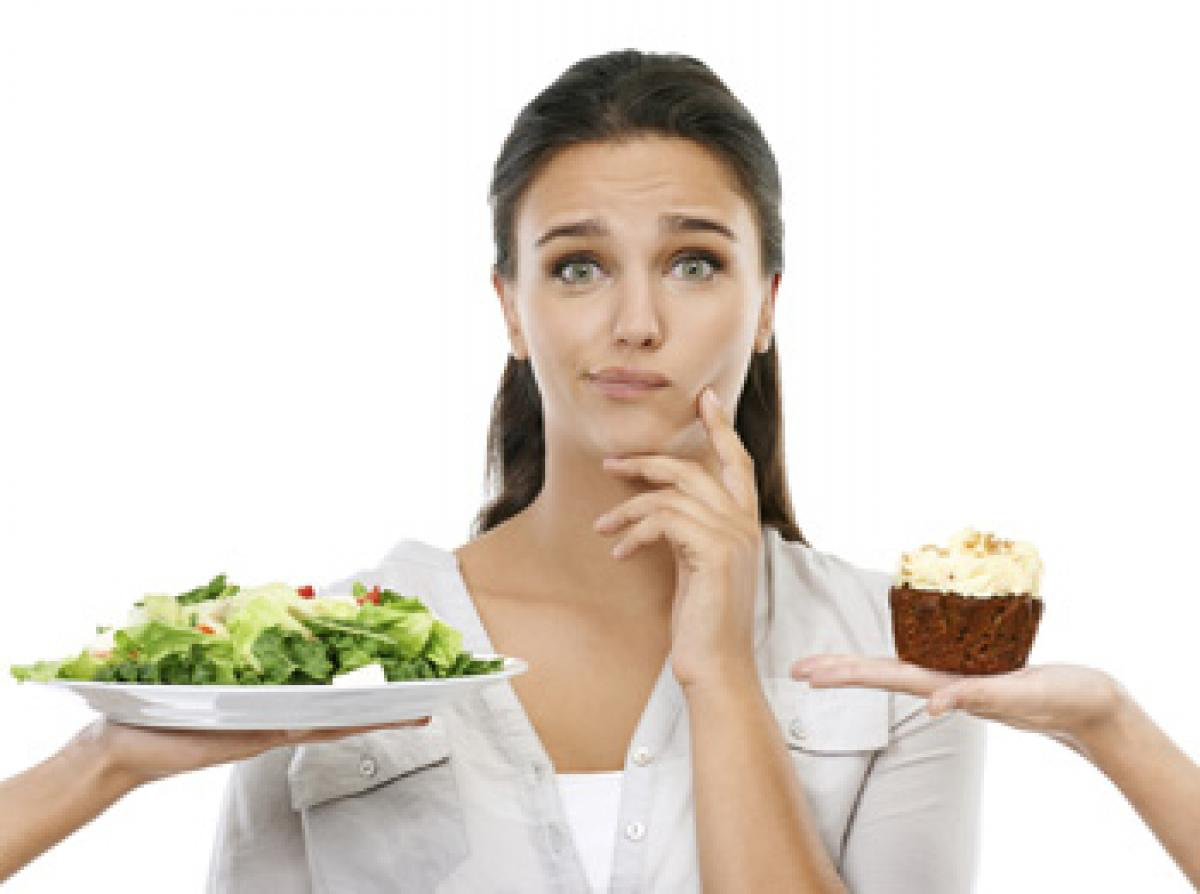 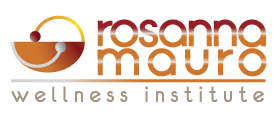 El Sistema Interno:
El individuo
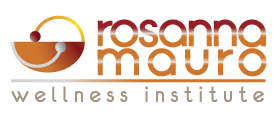 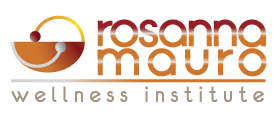 Un problema con la homeostasis de la energía y un consumo crónico de comidas con alta palatabilidad pueden alterar la función cerebral de manera similar al abuso de drogas, particularmente dentro del circuito mesolímbico de recompensa de dopamina, así como de otras áreas del cerebro. Esto podría llevar a comer compulsivamente y a obesidad. 


Fuentes
Beerkower, K. (2013). Name that disorder: obesity, food addiction or BED. Presentation at IAEDP conference. 
Johnson, P. & Kenny, P.J. (2010). Dopamine D2 Receptors in Addiction-Like Reward Dysfunction and Compulsive Eating in Obese Rats. Nature Neuroscience 13(5): 635–41.
La Epigenética
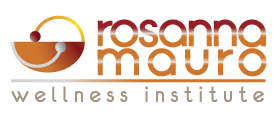 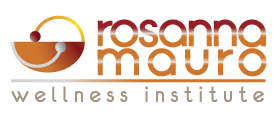 Factores Nutricionales
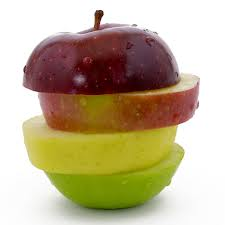 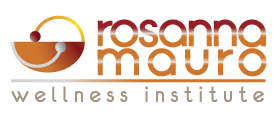 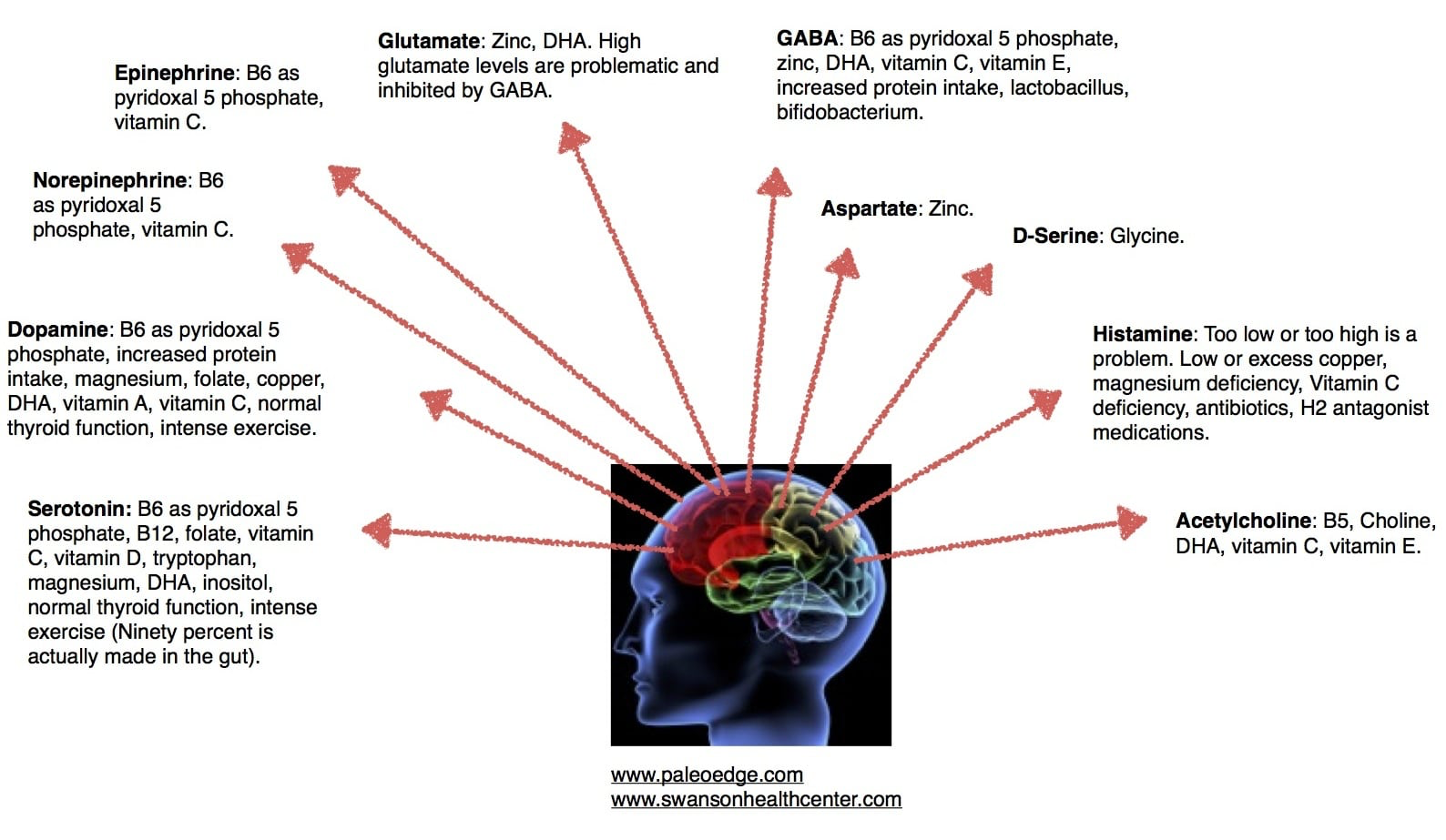 La Microbiota
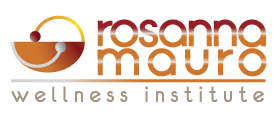 Fuente: Gut Microbiota for Health
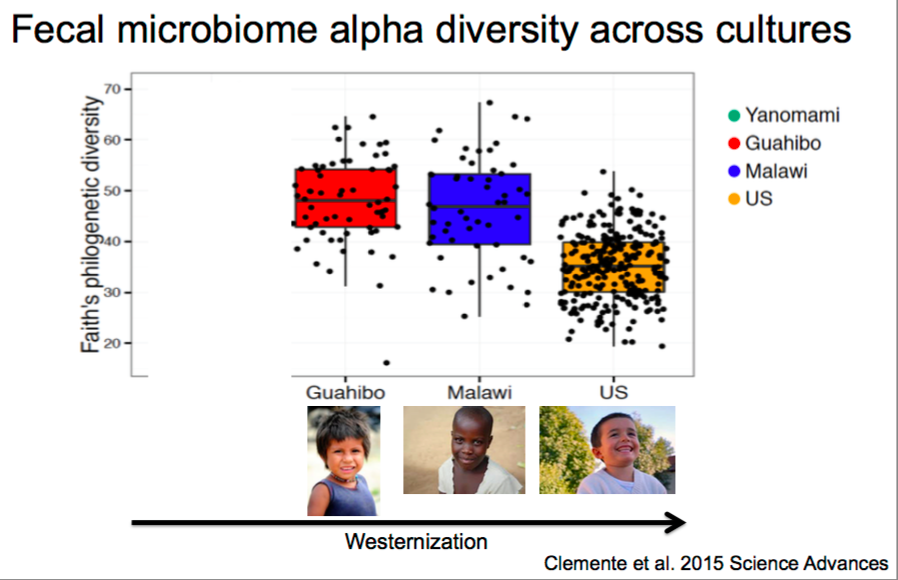 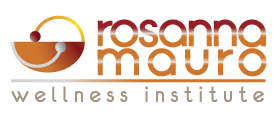 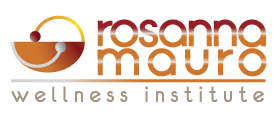 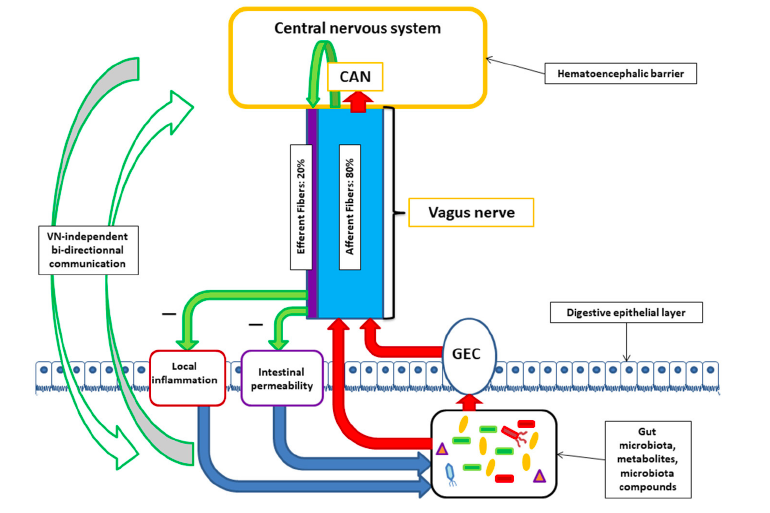 Bonaz et al 2018
[Speaker Notes: FIGURE 1 | Communication between the central nervous system and the microbiota through the vagus nerve (VN). VN afferent fibers can be stimulated by microbiota
components either directly or indirectly via gut endocrine cells (GEC). VN afferent fibers exert stimuli on the central nervous system via the central autonomic network
(CAN). VN afferent fibers are able to stimulate efferent fibers through the inflammatory reflex. VN efferent fibers can reduce digestive inflammation and reduce intestinal
permeability by tight junction reinforcement. These actions of vagal efferent fibers can indirectly modulate microbiota composition. Alongside with brain-VN-microbiota
axis exists bi-directional communication by various ways.

COMUNICACI´ON ENTRE INTESTINO Y CEREBRO SE DA POR NERVIO VAGO, SISTEMA INMUNE, METABOLITOS DE MICROORGANISMOS (scfa, dopamina, epinefrina) Y EJE HIPOFISIS – PITUITARIA -ADRENAL]
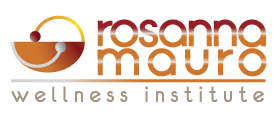 Gestión Emocional y del Estrés
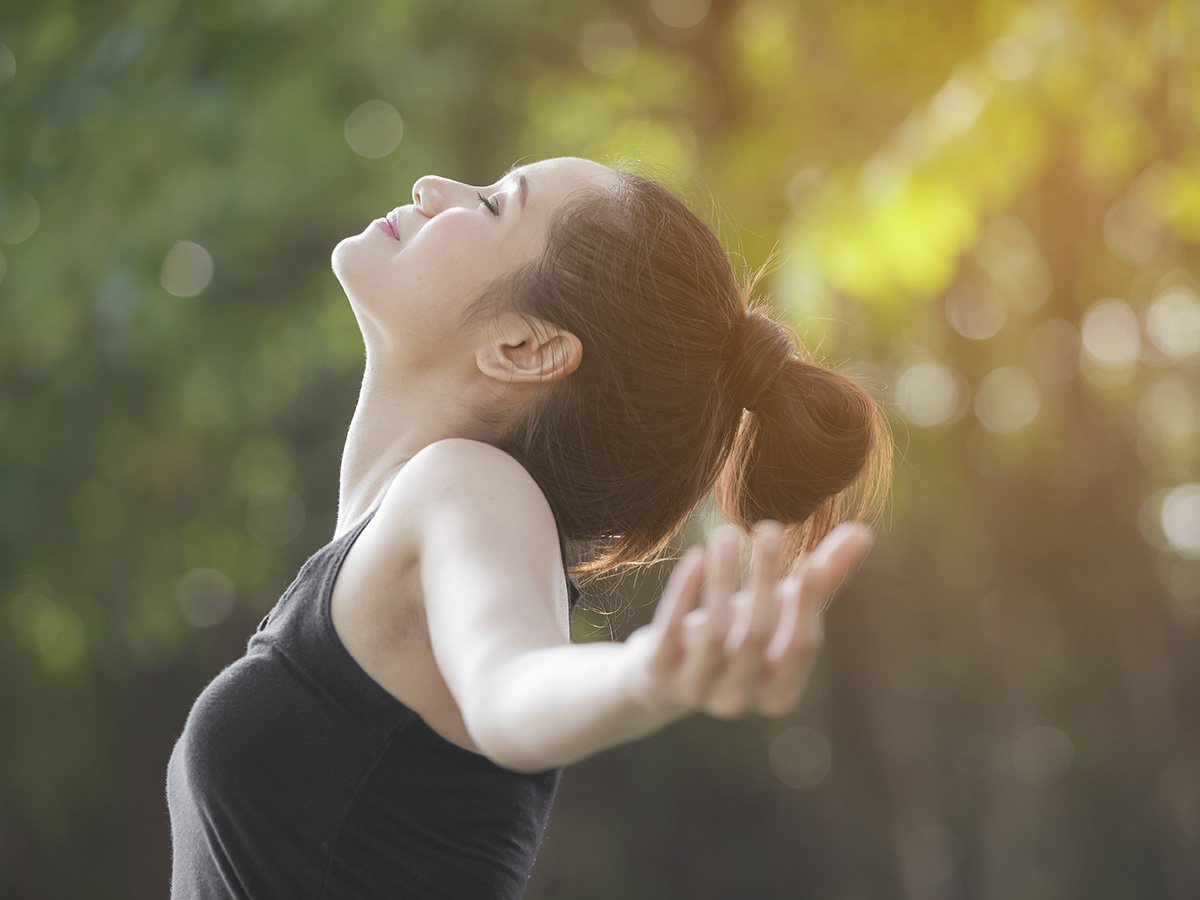 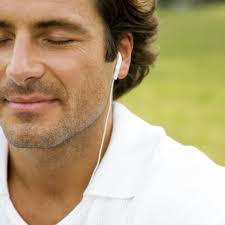 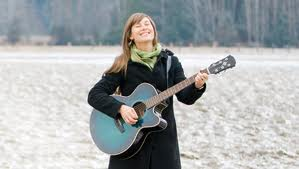 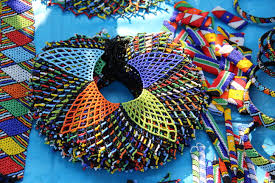 Necesitamos construir experiencias de vida saludables y ecológicas
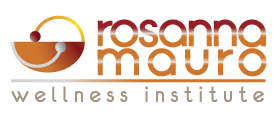 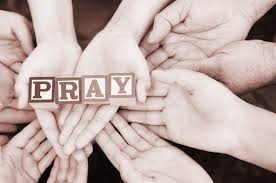 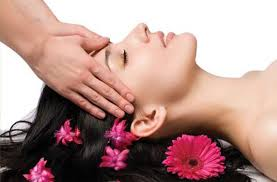 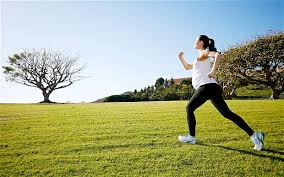 ¿Qué Hacemos para Favorecer el Bienestar Humano?
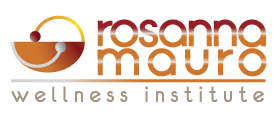 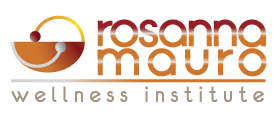 1. Enfoque de Salud Integrativa
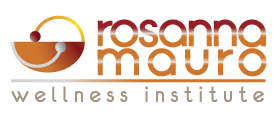 El enfoque integrativo nace como un modelo de atención centrado en el paciente, cuyo abordaje incluye una amplia gama de factores físicos, emocionales, mentales, sociales, espirituales y ambientales que intervienen en la salud de una persona.  Este modelo está orientado hacia la sanación y concibe a la persona como un todo, incluyendo todos los aspectos del estilo de vida.
Universidad de Arizona, Andrew Weil Center for Integrative Medicine
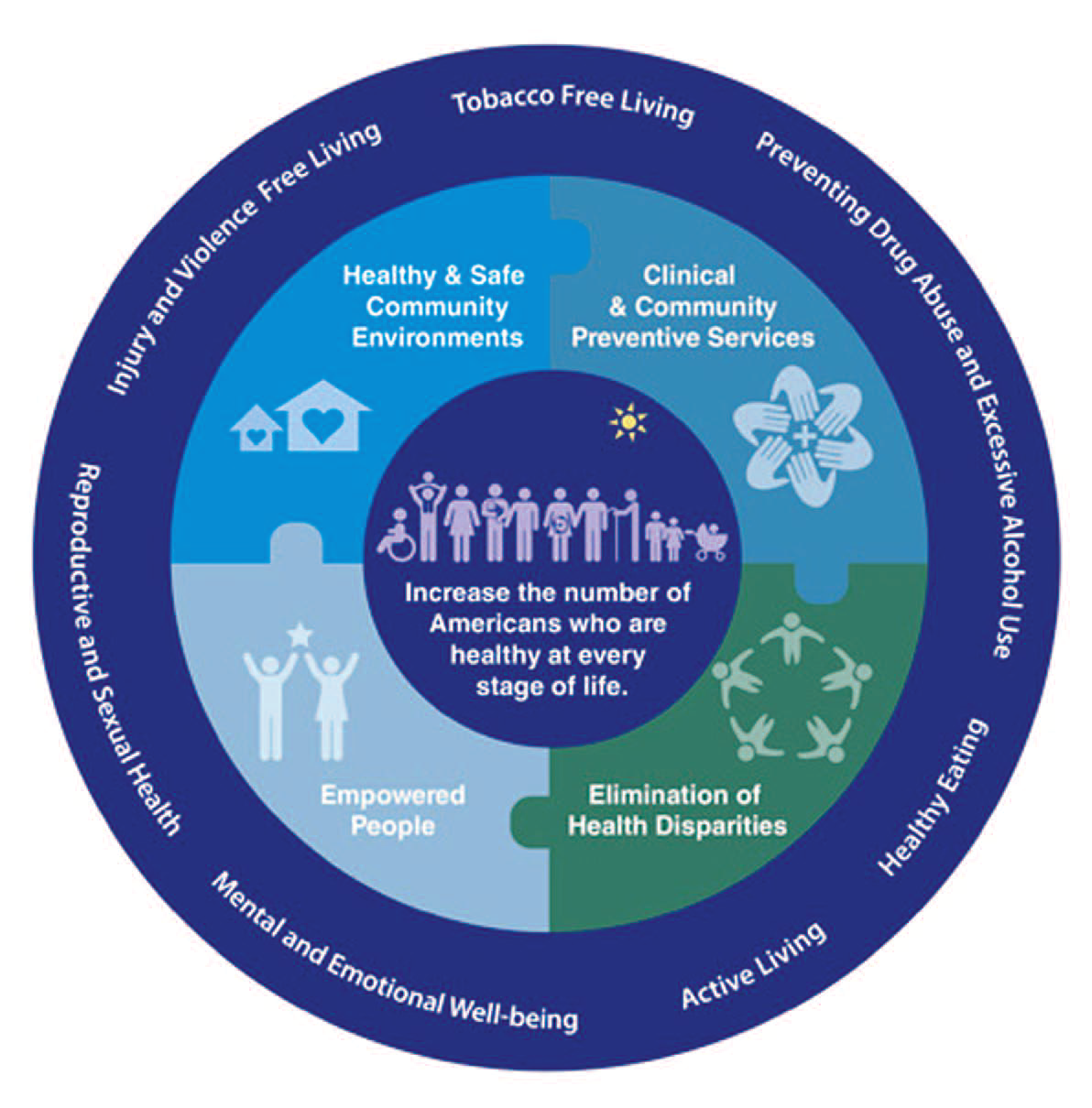 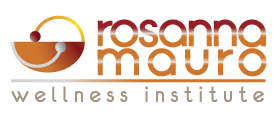 National Prevention Council, National Prevention Strategy, 2011
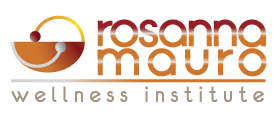 Algunos de sus principios son:
Universidad de Arizona, Andrew Weil Center for Integrative Medicine
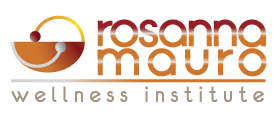 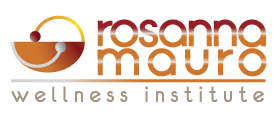 Algunos Estudios sobre Programas Integrativos
Un análisis de la Universidad Johns Hopkins en USA de 47 ensayos clínicos publicado en el JAMA Internal Medicine sugiere que la meditación puede contribuir a mejorar el estrés psicológico como la ansiedad, depresión y dolor.
El manejo del estrés y la alimentación saludable inciden positivamente sobre la enfermedad coronaria y el cáncer. 
Inclusión en programas de promoción de estilo de vida saludable, mediante alimentación saludable, movimiento y técnicas para el manejo del estrés a través de meditación, respiración, yoga muestran mejoramiento en indicadores como: reducción de la presión arterial, aterosclerosis y resistencia a la insulina.
Guarneri, E; Horrigan, B.; Pechura, C.M. (2010) The Efficacy and Cost Effectiveness of Integrative Medicine.  A Review of the Medical and Corporate Literature.
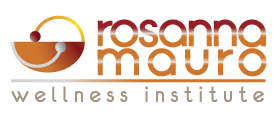 Alguna Evidencia
Efecto positivo en la promoción y modificación de hábitos de salud y adherencia al tratamiento en una variedad de condiciones crónicas.  Usada sola o en conjunto con otros modelos educativos. (Tuccero et al, 2016) 
Revisión de 21 estudios: Aumento en adherencia al tratamiento y aumento en el nivel de tratamiento en intervenciones enfocadas en abuso de alcohol y dritas, diagnósticos psiquiátricos duales, diabetes, manejo de peso, ejercicio, prevención de VIH y trastornos de la conducta alimentaria (Zweben and Zuckoff, 2002).
 Revisión de > 400 artículos: Efectividad en adherencia a tratamiento, la cual puede ser aumentada al utilizar EM en conjunto con tratamiento tradicional o precediendo al mismo (Hettema et al, 2005)
Prevención de Diabetes (Penn et al., 2009)
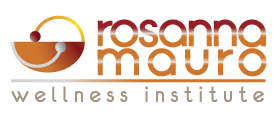 Alguna Evidencia
Mejoría en auto-manejo de DM2, a corto plazo (Hons et al, 2014)
Tratamiento de obesidad (Armstrong et al., 2011, Williams, Hollis, Collins y Morgan, 2014).
Mejoría en niveles de HbA1c (Jones et al, 2014)
Pacientes: aumento en su conocimiento de la diabetes, creencias relacionadas con aspectos de tratamiento y su motivación para realizar cambios de comportamiento. (Rubak et al, 2009)
EM puede ser usada como una manera efectiva de mejorar el tratamiento de diabetes, con mayor efecto cuando se busca un cambio de comportamiento a la vez.(Hunt, 2011) 
Experiencia PINEC: reducción significativa en HbA1C, glicemia postprandial, triglicéridos y circunferencia de cintura (Arauz, 2018).
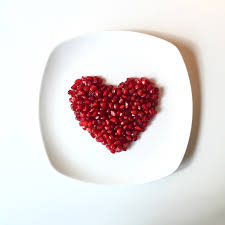 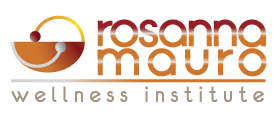 EXPANDIENO EL ROL DEL PROFESIONAL EN NUTRICION
[Speaker Notes: El Nutricionista Clínico debe actuar como asesor, comunicador, investigador y educador en el manejo terapéutico nutricional de diversas patologías relacionadas con la Alimentación, Nutrición, Dietética e Higiene de los Alimentos, e involucrar tanto a pacientes como familiares, igual que al equipo de salud. En tal condición, debe tratar de garantizar el cuidado y preservación de su condición nutricional
7.6.2. Identificar las diferentes modificaciones alimentarias a realizarse según los trastornos orgánicos que presentan las patologías prevalentes
7.6.3. Adecuar los diferentes sistemas alimentarios a los signos y síntomas de las principales patologías, y seleccionar los suplementos nutricionales por su composición cuali-cuantitativa según el contexto clínico. 
7.6.6. Elaborar la historia nutricional del paciente. Llevar registro de la ingesta dietética y balance de ingreso y egresos de nutrientes. 
7.6.7. Programar, formular, monitorear y evaluar planes alimentarios para el tratamiento de individuos con patologías y/o sintomatología. 
7.6.8. Programar, formular, monitorear los planes de Soporte Nutricional que permitan mantener o mejorar el estado nutricional de los pacientes. 


Canicoba, M; De Baptista, G. y Visconti, G. (2013). Funciones y Competencias del Nutricionista Clínico: Documento de Consenso. Revista Cubana de Alimentación y Nutrición  Enero-Junio 2013. 23(1):1:146-172.]
El Nutricionista Clínico debe actuar como asesor, comunicador, investigador y educador en el manejo terapéutico nutricional de diversas patologías relacionadas con la Alimentación, Nutrición, Dietética e Higiene de los Alimentos, e involucrar tanto a pacientes como familiares, igual que al equipo de salud. En tal condición, debe tratar de garantizar el cuidado y preservación de su condición nutricional
7.6.2. Identificar las diferentes modificaciones alimentarias a realizarse según los trastornos orgánicos que presentan las patologías prevalentes
7.6.3. Adecuar los diferentes sistemas alimentarios a los signos y síntomas de las principales patologías, y seleccionar los suplementos nutricionales por su composición cuali-cuantitativa según el contexto clínico. 
7.6.6. Elaborar la historia nutricional del paciente. Llevar registro de la ingesta dietética y balance de ingreso y egresos de nutrientes. 
7.6.7. Programar, formular, monitorear y evaluar planes alimentarios para el tratamiento de individuos con patologías y/o sintomatología. 
7.6.8. Programar, formular, monitorear los planes de Soporte Nutricional que permitan mantener o mejorar el estado nutricional de los pacientes. 


Canicoba, M; De Baptista, G. y Visconti, G. (2013). Funciones y Competencias del Nutricionista Clínico: Documento de Consenso. Revista Cubana de Alimentación y Nutrición  Enero-Junio 2013. 23(1):1:146-172.
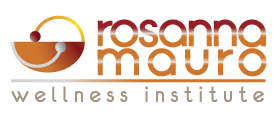 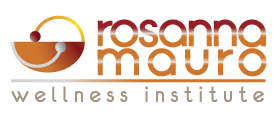 Con la Visión Integrativa, además:
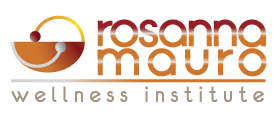 2. Articulando Esfuerzos Público Privados para Desarrollar Programas y Estrategias de Prevención en todos los Sistemas
[Speaker Notes: AQUI SE INCLUYE LA INDUSTRIA
ONGS
GOBIERNO]
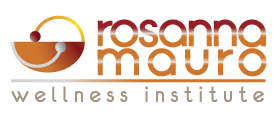 3. Invertir en Prevención y Promoción es Costo-Efectivo
Rasmussen, B. Sweeny, K. Sheehan, P (2016) Health and the Economy. The Impact of Wellness on Workforce Productivity in Global Markets. United States Chamber of Commerce.
Sherry, M; Sassi, F; McDaid, D. (2013). Promoting health, preventing disease: is there an economic case? Organización Mundial de la Salud.
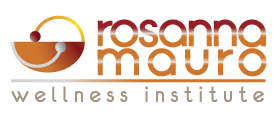 4. Implementación de Estrategias Basadas en Evidencia para Promover Estado Nutricional Sano y Bienestar
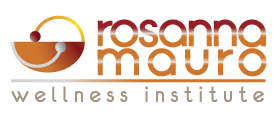 Neurofeedback y biofeedback
El biofeedback es un proceso que facilita el aprendizaje de cómo cambiar la actividad fisiológica con el objetivo de mejorar la salud y el desempeño. 
Ayuda en el manejo de la ansiedad y la motivación (Hammon, 2005 y Maccines, Dickerson, Chen, Nan-kuei, Adcock, 2016).
Facilita gestión del estrés, mejora el control de impulsos,  y ayuda a la toma de consciencia en el proceso de recuperación del TCA. 



Marins et al, 2019; Auer et al, 2018;
[Speaker Notes: El biofeedback es un proceso que facilita el aprendizaje de cómo cambiar la actividad fisiológica con el objetivo de mejorar la salud y el desempeño.  Un instrumento mide signos vitales o frecuencias cerebrales y le retroalimenta información al usuario.  Después de varias sesiones los cambios permanecen sin necesidad del uso continuado de un instrumento.]
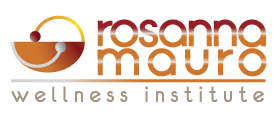 Consciencia Plena o Mindfulness
Los beneficios han sido documentados en el tratamiento de comportamientos relacionados con la obesidad (atracones y alimentación emocional, entre otros) y en el trastorno del atracón, adicciones, depresión y ansiedad. 


Kristeller, J.; Wolever, R.Q.y Sheets, V. (2013); Dalen, J., Smith, B. W., Shelley, B. M., Sloan, A. L., Leahigh, L., & Begay, D. (2010); O´Reilly, G.A.; Cook, L; Spruit-Metz, D. y Black, D.S (2014); Rubia, K. (2009)
[Speaker Notes: Minfulness based stress reduction program, respiración 4-7-8, loving kindness meditation 

Se estimula la respuesta de relajación
Se gana consciencia sobre el presente
Se gira la atención de afuera hacia adentro.
Se mejora la respuesta al estrés.
Promueve el bienestar psicológico.]
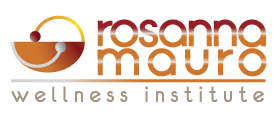 Alimentos Fermentados
“La idea es simple; en adición a las recomendaciones dietéticas diarias existentes para macronutrientes, las vitaminas y los elementos traza, se deberían desarrollar guías para que los consumidores incluyan sistemáticamente microorganismos seguros en sus dietas diarias…(al) recomendar el aumento en el consumo de alimentos fermentados”. 
Colin Hill, Universidad de College Cork
Diversos grupos prominentes han recomendado que los profesionales de la salud promueven los alimentos fermentados que contengan microbios vivos como parte de una política de salud pública. (Ebner et al., 2014; Sanders et al., 2014; Chilton et al., 2015; Bell et al., 2017; Hill et al., 2017).   Esto es especialmente importante en niños y poblaciones de escasos recursos. (Kort et al, 2015)
[Speaker Notes: In part, this is why several prominent groups have
recommended that health care professionals should promote
fermented foods containing live microbes as part of public
health policy (Ebner et al., 2014; Sanders et al., 2014; Chilton
et al., 2015; Bell et al., 2017; Hill et al., 2017). In particular,
including fermented foods in dietary guidelines for specific
populations has also been recommended. For example, Bell et al.
(2018) recently suggested fermented foods should be introduced
to children early in life and incorporated into their everyday
meal plans. In addition, regular consumption of fermented
foods could be especially important for low income, resourcechallenged
communities that are disproportionally susceptible to
gastrointestinal infections (Kort et al., 2015).]
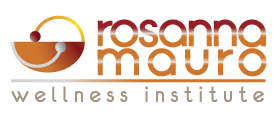 Enfoque No Dieta
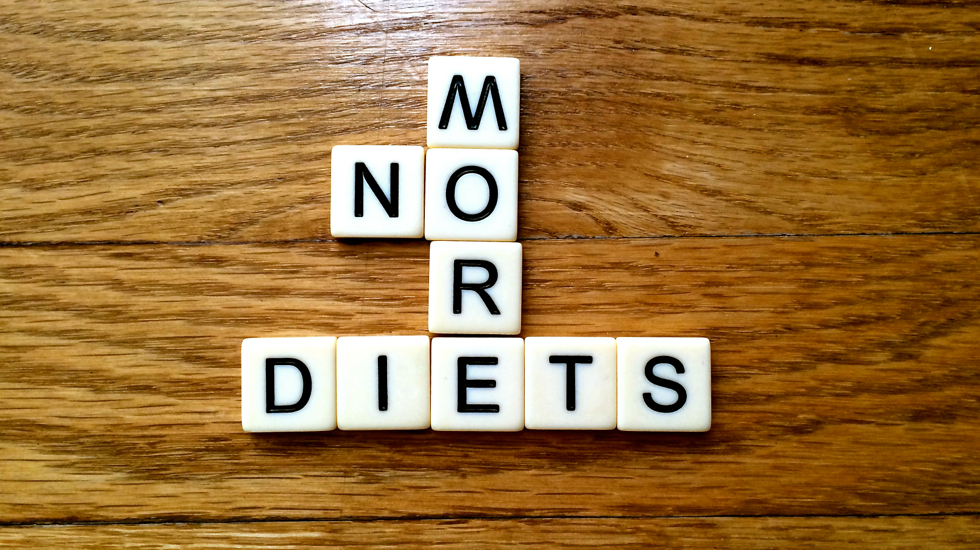 [Speaker Notes: Como profesionales en salud, debemos cuidar nuestras actitudes hacia la Ob y luchar contra los prejuicios existentes (Miller et al 2013; Foster el al 2003; Puhl et al, 2009)]
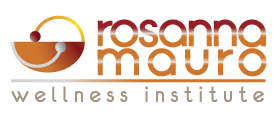 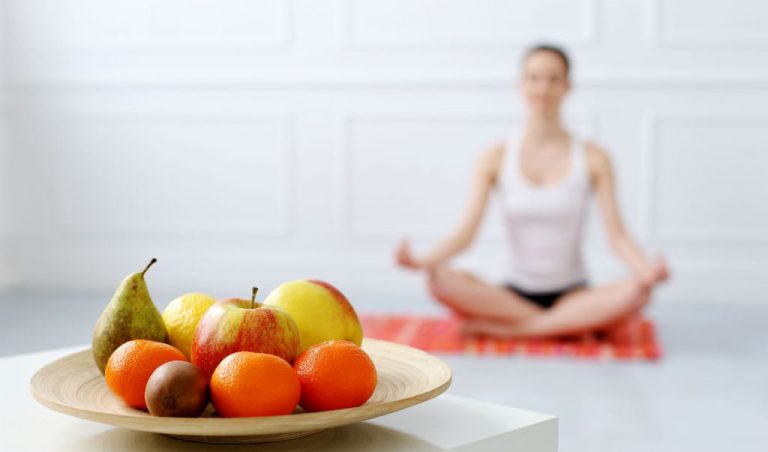 Mindful Eating: Cómo Comemos es Igual de Importante que LO QUE comemos
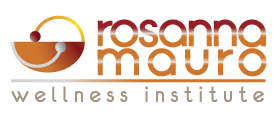 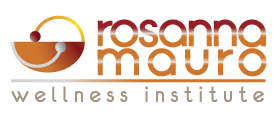 CONCLUSIÓN
La Nutrición y el Bienestar se colocan como factores claves para el desarrollo humano y el alcance de una vida digna, con bienestar.
¡Gracias!
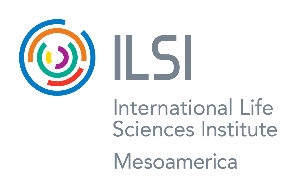 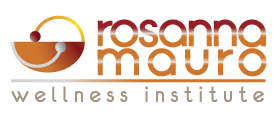 Dra. Rosanna mauro de maya, MS, RD, CEDRD-S  
                                                                                                                                              
Nutricionista, master en psicología grupal
Especialista en trastornos de la conducta alimentaria (IAEDP)
Graduada del programa de salud y estilo de vida integrativa (U.Arizona), EXPERTA EN ENTREVISTA MOTIVACIONAL
Coach integral e integrativa certificada (una, universidad de Arizona)
Tel. (506) 8312-3936 / info@rosannamauro.com www.rosannamauro.com